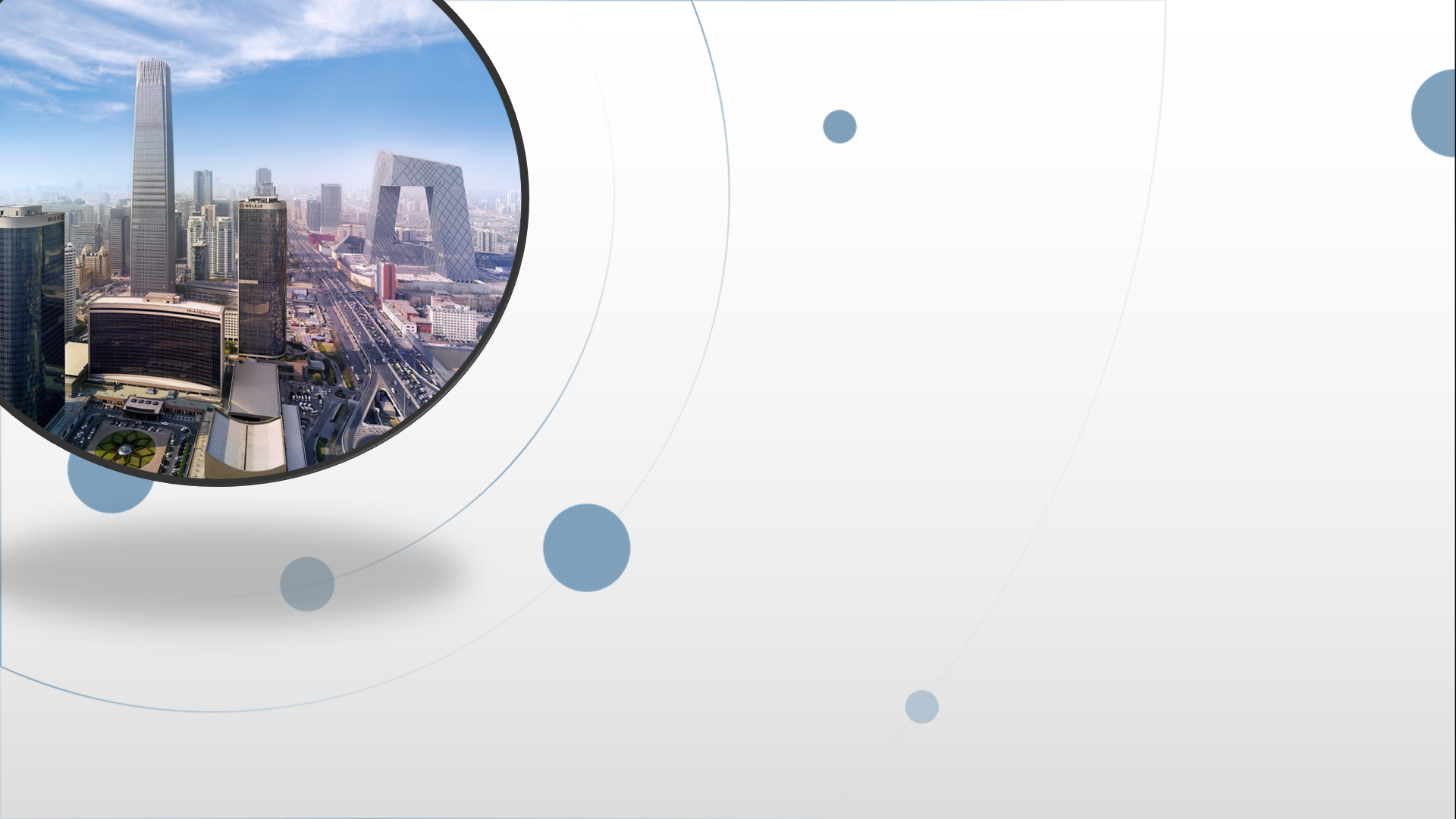 朝阳区线上课堂·十二年级化学
选择题专题4：氧化还原、离子反应方程式相关
北京市对外经济贸易大学附属中学    王艳
学习目标：
1、了解有关离子反应方程式正误判断、氧化还原反应在选择题中的命题形式以及解题思路
2、掌握离子方程式正误判断的一般方法，并能灵活运用
3、学会准确读题、审题，迅速找到题给信息与选项之间的对应关系的方法
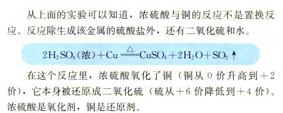 教材原型
易错点
易错点
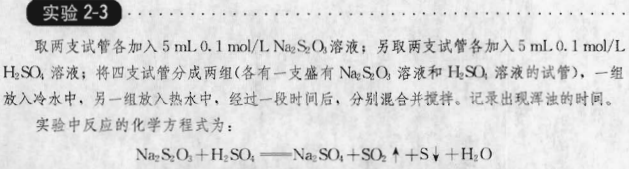 正确：S2- + H2O           HS-+ OH-
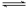 教材原型
例题解析:2020朝阳期中
6.下列反应的方程式正确的是A. 铜片与浓硫酸共热：Cu + H2SO4        CuSO4 + H2↑

B. Na2S溶液显碱性：S2- + 2H2O           H2S↑+ 2OH-

C. 用氨水吸收烟气中的二氧化硫：SO2 + 2OH- = SO32- + H2O


D. 向Na2S2O3溶液中滴加稀硫酸：S2O32- + 2H+ = SO2↑+ S↓+ H2O
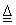 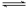 正确：SO2 + 2NH3·H2O = SO32- + 2NH4+ + H2O
本题启示：①熟练掌握教材中典型物质的氧化还原反应 
                  ②特别关注氧化还原反应中反应物的浓稀对反应产物的影响
                  ③关注方程式书写规则问题的常见错误
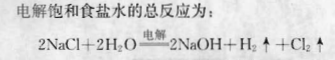 教材原型
易错点
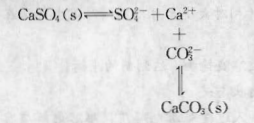 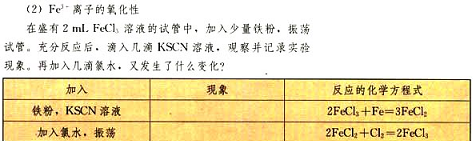 教材原型
易错点
易错点
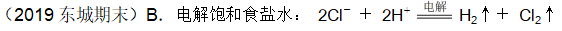 易错点
教材原型
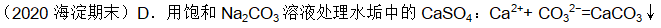 Ba(OH)2
NaHSO4
Ba2＋
SO42-
2OH－
H＋
Na＋
变式练习:2020朝阳期末
7．下列解释事实的离子方程式不正确的是   
A．用石墨电极电解饱和食盐水：2Cl- + 2H2O          2OH-+ H2↑+ Cl2↑

B．用Na2CO3溶液处理锅炉水垢中的CaSO4：CaSO4(s)+CO32-           CaCO3(s) + SO42-


C．过量铁粉与稀硝酸反应：Fe +   NO3－ +  4H+ =   Fe3+ +   NO↑ +  2H2O

D．向溶液中逐滴加入NaHSO4溶液至Ba2+恰好沉淀完全：
       Ba2＋＋ OH－＋ H＋＋SO42-   =   BaSO4↓ ＋ H2O
通电
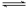 正确：3Fe +   2NO3－ +  8H+ =   3Fe2+ +   2NO↑ +  4H2O
答题技巧
本题启示：①熟练掌握教材中典型物质的氧化还原反应 
                  ②关注方程式书写规则问题的常见错误
                  ③关注反应物用量对产物的影响
学法指导
1、检查方程式是否存在书写常规错误
（1）弱电解质、难溶物拆分问题；
（2）多步水解或电离的方程式一步完成或水解与电离方程式分不清楚；
如：2019海淀二模第9题
C．NaHCO3的水解平衡：HCO3- + H2O ⇌H3O+ + CO32-
（3）守恒问题：电荷守恒、质量守恒、氧化还原反应中电子转移守恒；
如：2019西城二模第7题
B．Na2O2与CO2反应提供O2： Na2O2 +  CO2=  Na2CO3 + O2  
如：2018西城一模第11题
D．FeCl3溶液腐蚀线路板：Fe3+ + Cu =  Fe2+ + Cu2+
H2CO3 + OH-
2             2         2
2                  2
答题技巧
答题技巧
Ba(OH)2
2NaOH
Ba(OH)2
CuSO4
H2SO4
答题技巧
NH4HCO4
NH4＋
Ba2＋
Ba2＋
2Na＋
SO42-
SO42-
HCO3-
2OH－
2OH－
2OH－
2H＋
Cu2＋
学法指导
（4）注意↑、↓、═、⇌符号的正确使用问题；
如：2020东城期末第2题
D．用明矾作净水剂：Al3+ + 3H2O = Al(OH)3↓+ 3H+
（5）注意是否漏写某个离子反应的问题；
如CuSO4溶液与Ba(OH)2溶液混合：Ba2++SO42-=BaSO4↓；
NaOH溶液中滴加NH4HCO3：HCO3- +OH-=H2O+CO32-；
（6）离子方程式中阴阳离子配比是否正确的问题。
如2020丰台期末第5题向D．氢氧化钡溶液中加入稀硫酸：
Ba2+ + OH- + H+ + SO42-=BaSO4↓+H2O
△
△
C + 4HNO3 === CO2↑ + 4NO2↑ + 2H2O
Cu + 2H2SO4（浓） === CuSO4 + SO2↑ + 2H2O
Cu + 4HNO3（浓） === Cu(NO3)2 + 2NO2↑ + 2H2O
Fe + H2SO4（稀） === FeSO4 + H2↑
3Cu + 8HNO3（稀） === 3Cu(NO3)2 + 2NO↑ + 4H2O
学法指导
2、判断反应产物是否符合事实
（1）反应条件对氧化还原反应产物的影响；
如：
如：Fe/Al与浓硫酸、浓硝酸常温钝化
（2）反应物浓稀对氧化还原反应产物的影响；
如：

如：
△
218OH- +2OH-
学法指导
（3）不符合反应原理导致方程式不符合事实；
如：2014年北京高考第9题
C、用CuCl2溶液做导电实验，灯泡发光：CuCl2 ===  Cu2+ + 2Cl-
如：2013年北京 高考第8题
C．钢铁发生吸氧腐蚀时，铁作负极被氧化：Fe-3e- = Fe3+
如：2019东城期末第5题
C．向H218O中投入Na2O2固体：2H218O ＋ 2Na2O2 = 4Na＋＋4OH－＋18O2↑
如：2019朝阳期中第9题
C．“NO2球”浸泡在热水中，颜色变深：2NO2(g) ⇌  N2O4(g)   H＞0 
                                                         （红棕色）  （无色）
Cu + Cl2↑
通电
Fe-2e- = Fe2+
＜
学法指导
（4）反应物用量导致产物不符合事实。
如：2018朝阳期中第5题
D．铁溶于稀硝酸，溶液变为浅绿色：3Fe+8H++2NO3－=3Fe2++2NO↑+4H2O
如：2012北京高考第7题
D．向NaHCO3溶液中加入过量的澄清石灰水，出现白色沉淀
2HCO3- +Ca2++2OH-=CaCO3↓+2H2O+CO32-
如：2018朝阳期末第8题
C．向Na2SiO3溶液中通入过量CO2制备硅酸凝胶：
SiO32－+ CO2 + H2O = H2SiO3（胶体）+ CO32－
SiO32－+ 2CO2 + 2H2O = H2SiO3（胶体）+ 2HCO3－
例题解析:2015北京高考
11、某消毒液的主要成分为NaClO，还含有一定量的NaOH。下列用来解释事实的方程式中，不合理的是（已知：饱和NaClO溶液的pH约为11）
A．该消毒液可用NaOH溶液吸收Cl2制备：      Cl2 + 2OH-  = ClO- + Cl- + H2O
B．该消毒液的pH约为12：       ClO- + H2O         HClO + OH- 
C．该消毒液与洁厕灵（主要成分为HCl）混用，产生有毒Cl2：
                                                                                      2H+ +Cl-+ ClO- = Cl2 + H2O 
D．该消毒液加白醋生成HClO，可增强漂白作用：
                                                                        CH3COOH + ClO- = CH3COO- + HClO
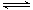 本题启示：①关注方程式是否能解释对应事实                  
                  ②关注题给信息与选项事实的关联
变式练习:2019北京高考
H2C2O4分步电离
C2O42-分步水解
H2C2O4、HC2O4-在离子方程式中不能拆分
本题启示：准确读题、审题，迅速找到题给信息与选项之间的对应关系
例题解析:2019朝阳期末
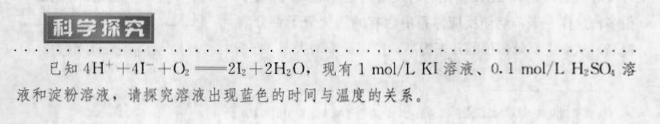 教材原型
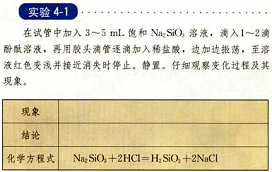 教材原型
NaCl(s)              Na+(aq)+ Cl-(aq)
溶解
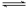 沉淀
13．把浓盐酸分别滴入点滴板上的各种溶液中，现象如下：
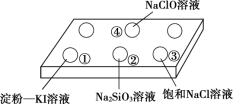 下列分析不正确的是   A．①中溶液变蓝，体现了浓盐酸的氧化性
   B．②中产生白色胶状沉淀：2H+ + SiO32- = H2SiO3   
   C．③中产生沉淀的原因可用平衡移动原理解释   
  
 D．④中产生黄绿色气体：ClO- + Cl- + 2H+ = Cl2↑ + H2O
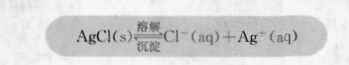 本题启示：系统梳理并熟练掌握课本中各类方程式原型
例题解析:2018北京高考
9、下列实验中的颜色变化，与氧化还原反应无关的是
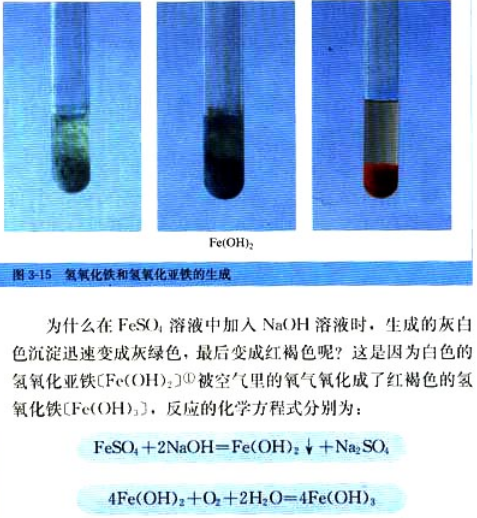 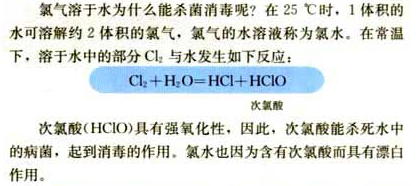 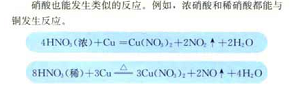 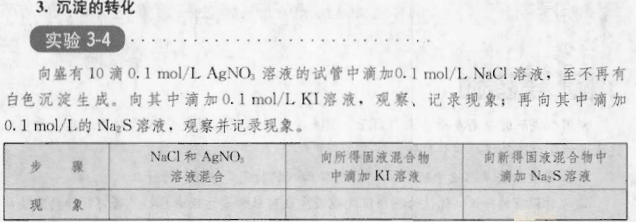 复习建议：
离子方程式正误的判断和氧化还原选择题题，在北京市高考试题中多次出现，该类试题主要以元素化合物知识为基础，考查化学反应的基本原理（氧化还原反应等）、化学方程式书写、电荷守恒、电离水解等知识，综合性很强, 命题灵活，涵盖知识面广。近几年的高考趋势上看，考查内容更加全面，要求更高、知识更广，在备考过程要尽可能从原理的角度进行深入掌握。
1、系统梳理课本中所有方程式原型，并对反应易错点可能出现的设问进行总结
2、梳理过程中关注反应过程中溶液颜色变化，
3、梳理过程中关注在反应相关实验过程中是否存在干扰项，可能发生什么副反应？
4、梳理过程中关注反应过程中反应物体现哪些性质，体现这些性质的实验证据有哪些？原理证据又是什么？
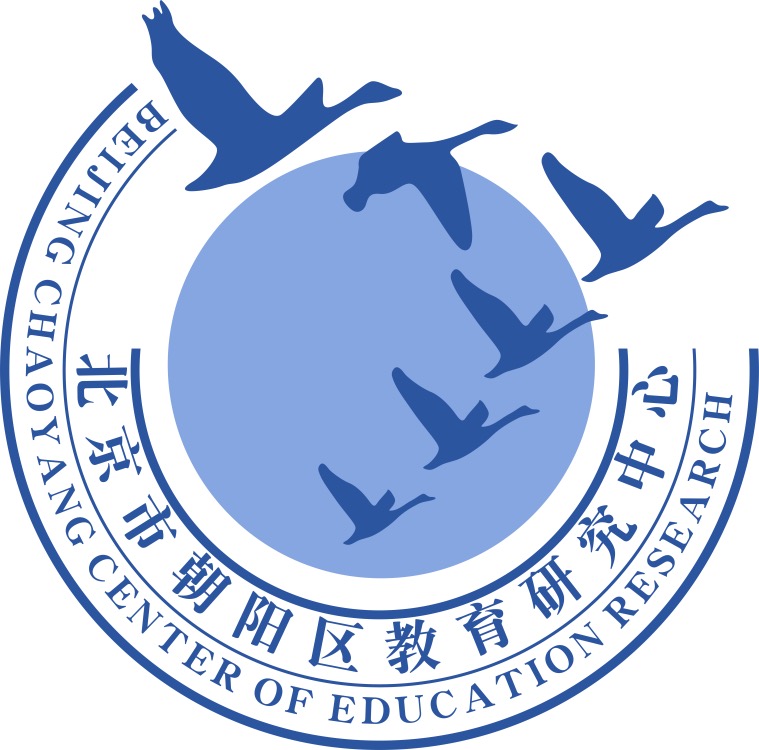 谢谢您的观看
北京市朝阳区教育研究中心  制作